12) Differentiation
12.1) Gradients of curves
Chapter CONTENTS
Your turn
Worked example
Your turn
Worked example
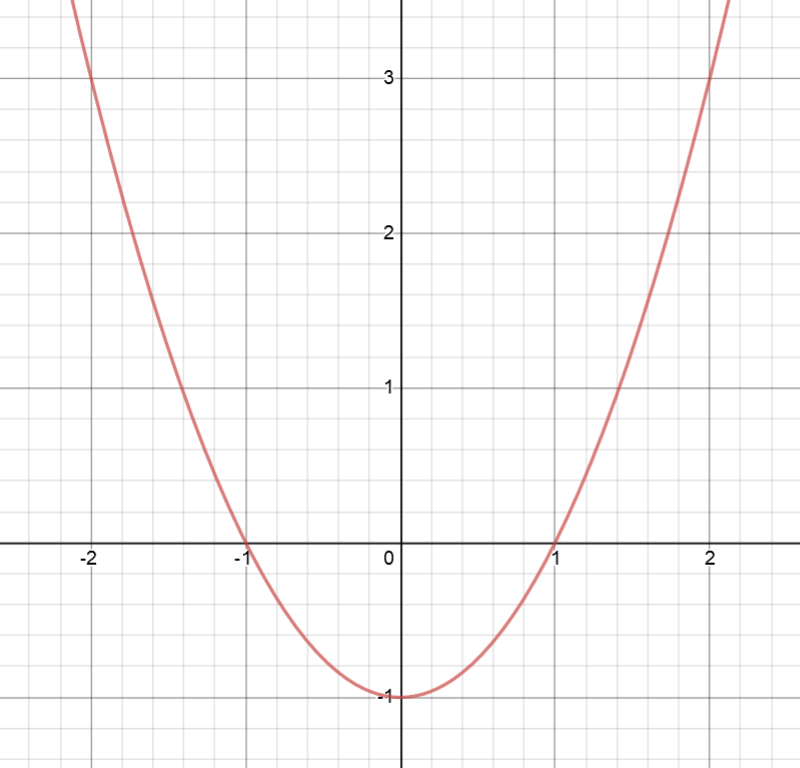 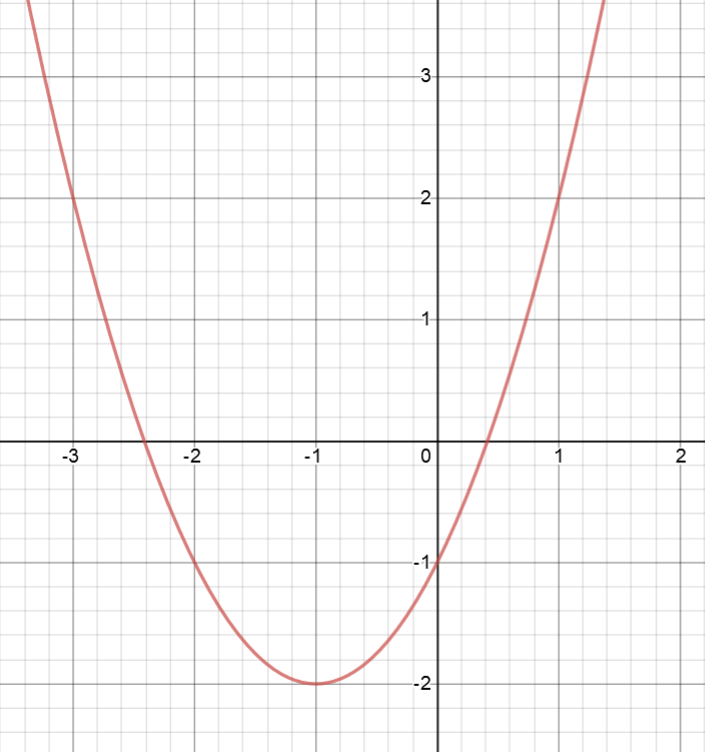 Graphs used with permission from DESMOS: https://www.desmos.com/
12.2) Finding the derivative
Chapter CONTENTS
Your turn
Worked example
Shown
Your turn
Worked example
Your turn
Worked example
Your turn
Worked example
Chapter CONTENTS
Your turn
Worked example
Your turn
Worked example
Your turn
Worked example
Your turn
Worked example
Your turn
Worked example
Your turn
Worked example
Your turn
Worked example
Your turn
Worked example
12.4) Differentiating quadratics
Chapter CONTENTS
Your turn
Worked example
Your turn
Worked example
Your turn
Worked example
12.5) Differentiating functions with two or more terms
Chapter CONTENTS
Your turn
Worked example
Your turn
Worked example
Your turn
Worked example
Your turn
Worked example
Your turn
Worked example
Your turn
Worked example
Your turn
Worked example
12.6) Gradients, tangents and normal
Chapter CONTENTS
Your turn
Worked example
Your turn
Worked example
Your turn
Worked example
Your turn
Worked example
Your turn
Worked example
Your turn
Worked example
Your turn
Worked example
Your turn
Worked example
12.7) Increasing and decreasing functions
Chapter CONTENTS
Your turn
Worked example
Shown
Your turn
Worked example
Your turn
Worked example
Shown
Your turn
Worked example
12.8) Second order derivatives
Chapter CONTENTS
Your turn
Worked example
Your turn
Worked example
12.9) Stationary points
Chapter CONTENTS
Your turn
Worked example
Your turn
Worked example
Your turn
Worked example
Your turn
Worked example
Your turn
Worked example
Your turn
Worked example
Your turn
Worked example
Your turn
Worked example
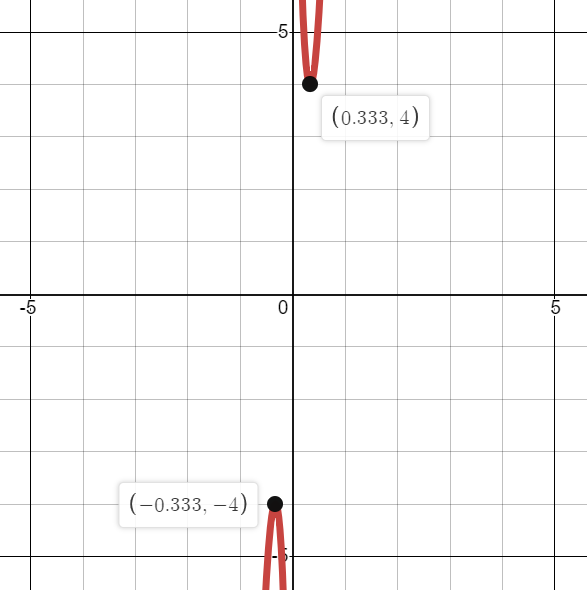 12.10) Sketching gradient functions
Chapter CONTENTS
Your turn
Worked example
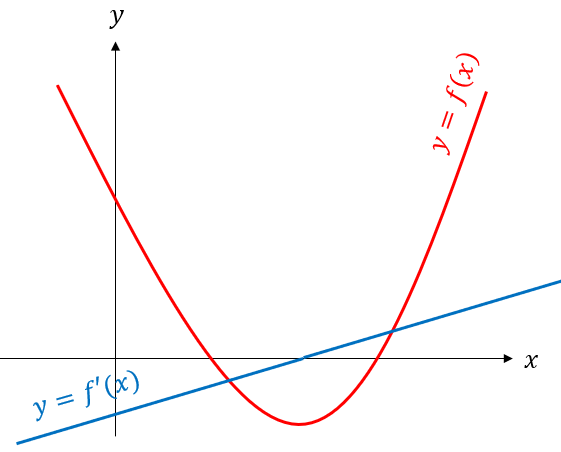 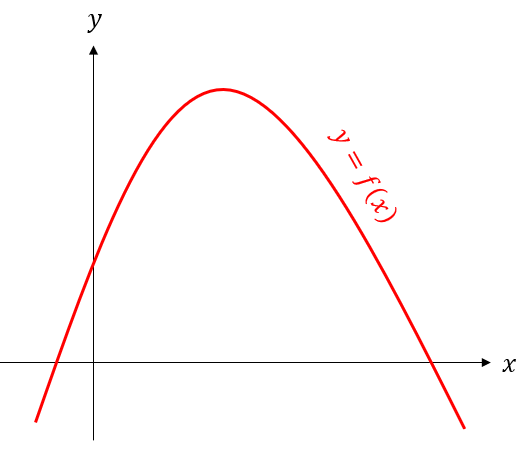 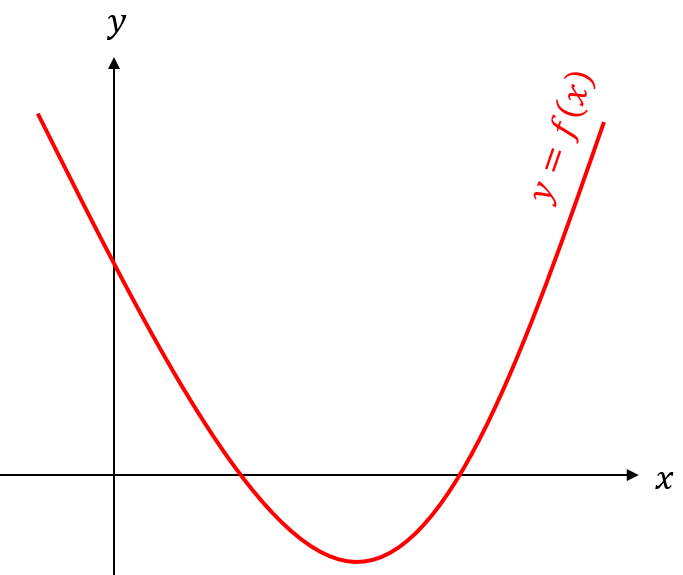 Your turn
Worked example
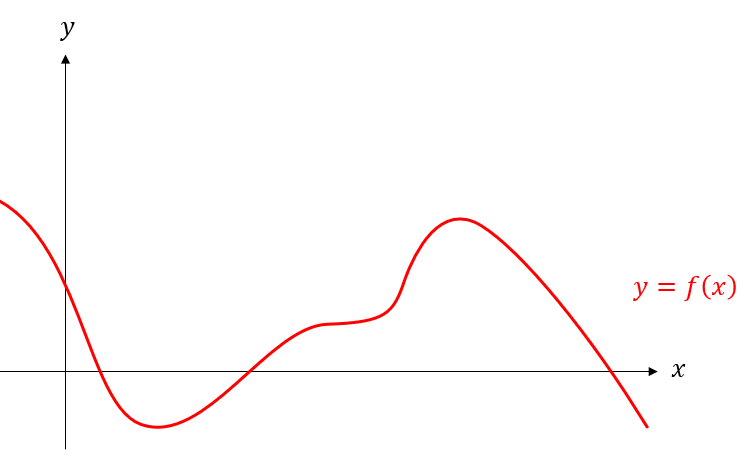 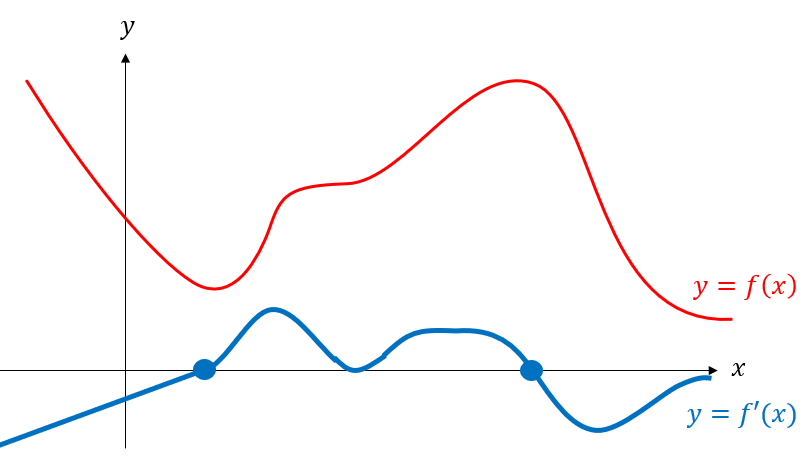 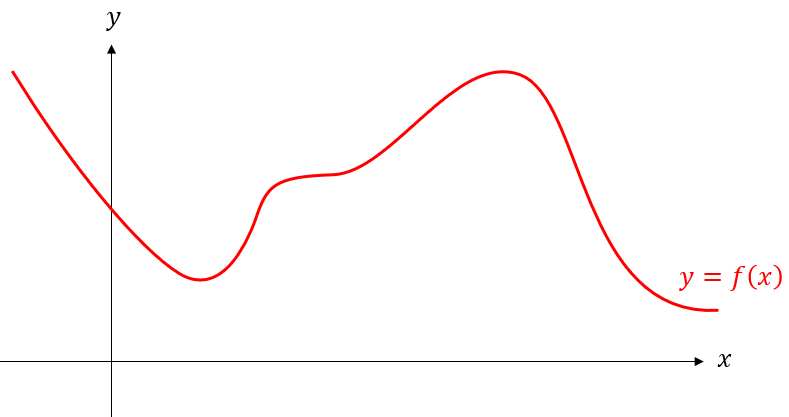 Your turn
Worked example
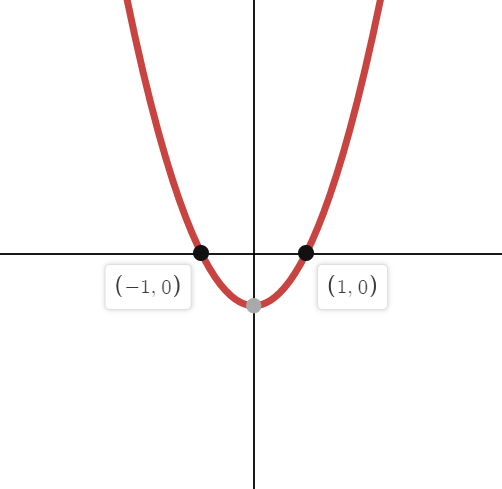 12.11) Modelling with differentiation
Chapter CONTENTS
Your turn
Worked example
Your turn
Worked example